LICENCE SCIENCES SOCIALES
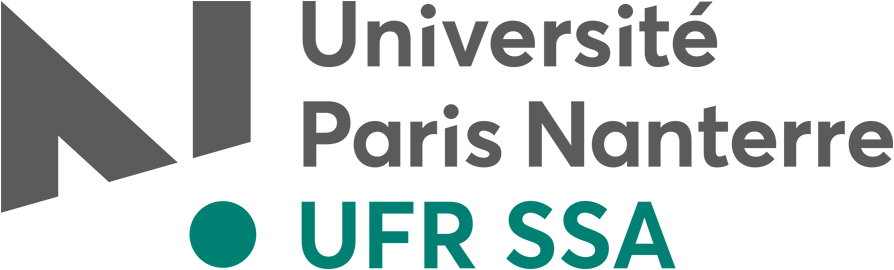 2
STRUCTURE DE LA FORMATION
Une culture générale commune
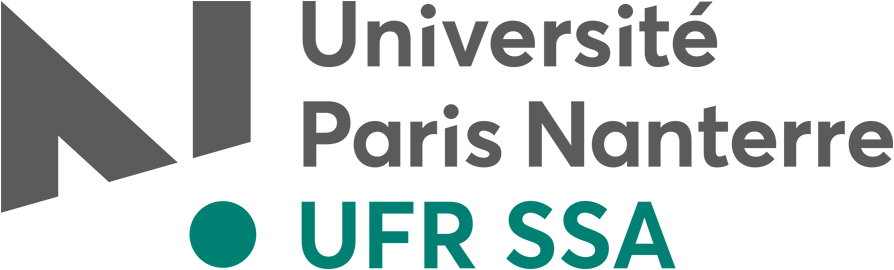 Licence Sciences sociales I Structure de la formation
3
STRUCTURE DE LA FORMATION
Une spécialisation progressive
En L1 : Tous les enseignements sont communs
L2, près de 80 % des enseignements sont suivis en commun par les étudiants de la formation, ce qui garantit une bonne cohérence à celle-ci
En L3, le choix d’une orientation définitive a été facilité par les possibilités de test d’une option enseignée au niveau universitaire au cours des années de L1 et de L2
En L3, les formes d’enseignement de l’option choisie (cours et séminaire d’initiation à la recherche) préparent à une poursuite d’études en master
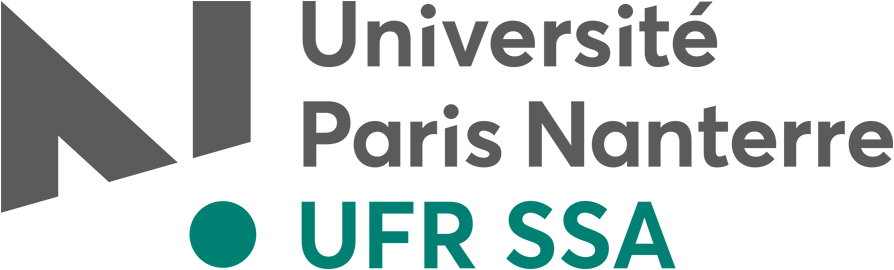 Licence Sciences sociales I Structure de la formation
4
DEBOUCHES DE LA FORMATION
Masters proposés par l’université Paris-Nanterre
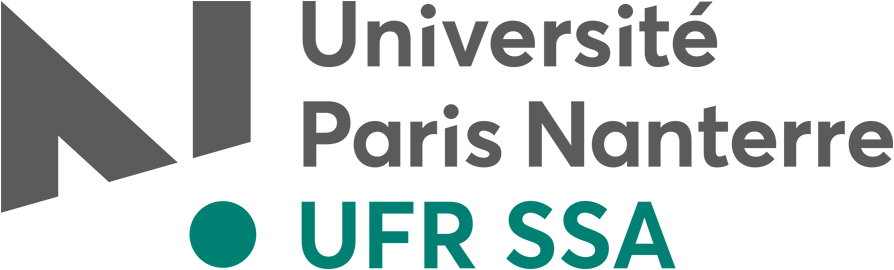 Licence Sciences sociales I Débouchés de la formation
5
DEBOUCHES DE LA FORMATION
Réorientations et autres débouchés
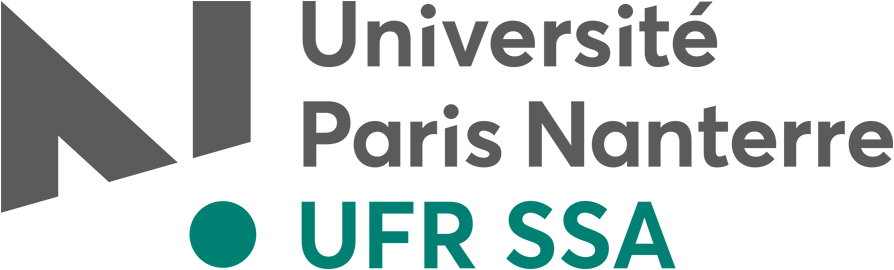 Licence Sciences sociales I Débouchés de la formation
6
DEBOUCHES DE LA FORMATION
Débouchés effectivement constatés
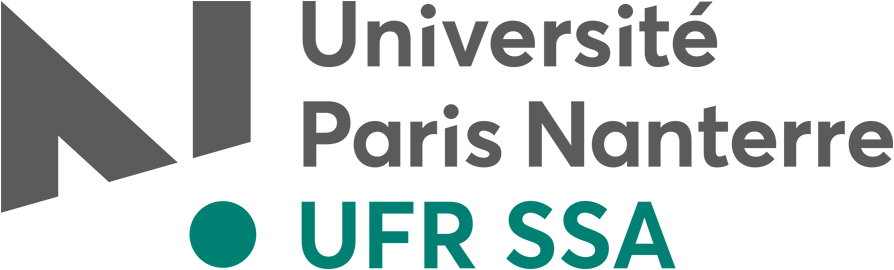 Licence Sciences sociales I Débouchés de la formation